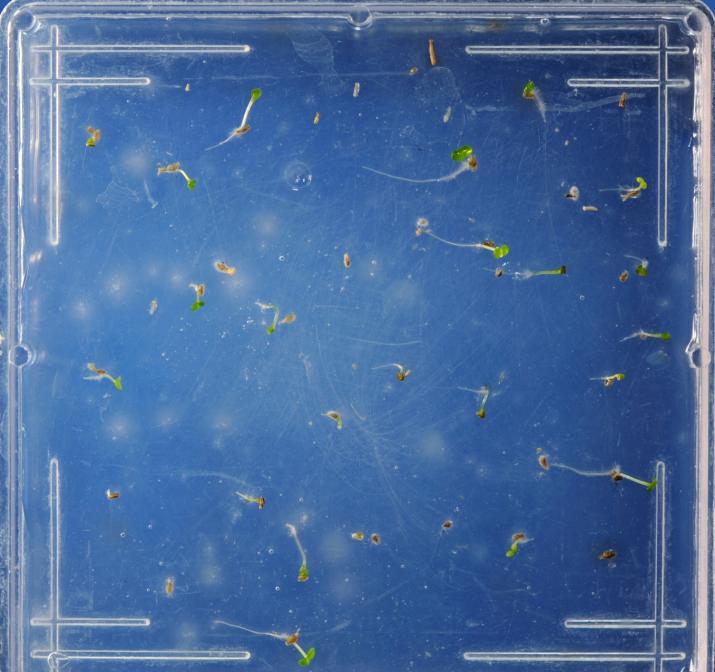 Wyoming Big Sagebrush
At first count
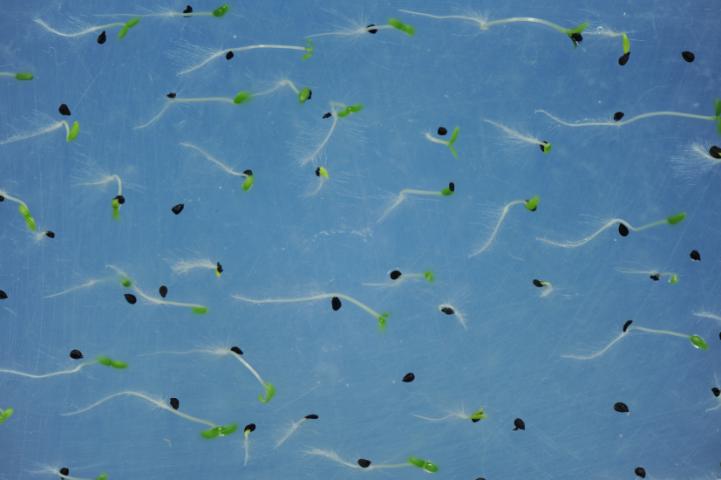 Dianthus
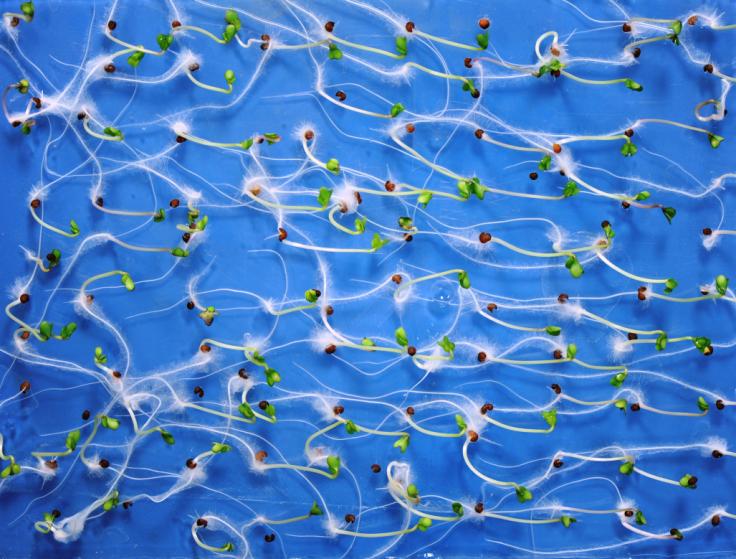 Broccoli
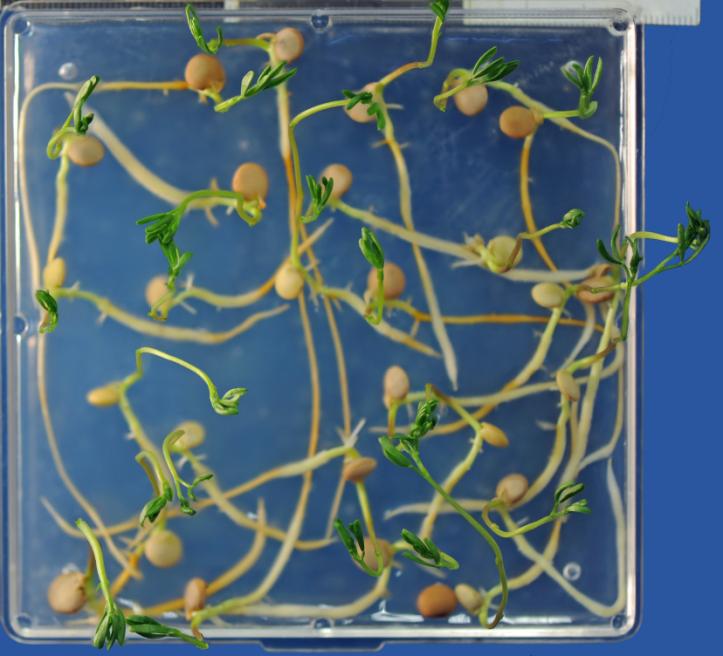 Lentils
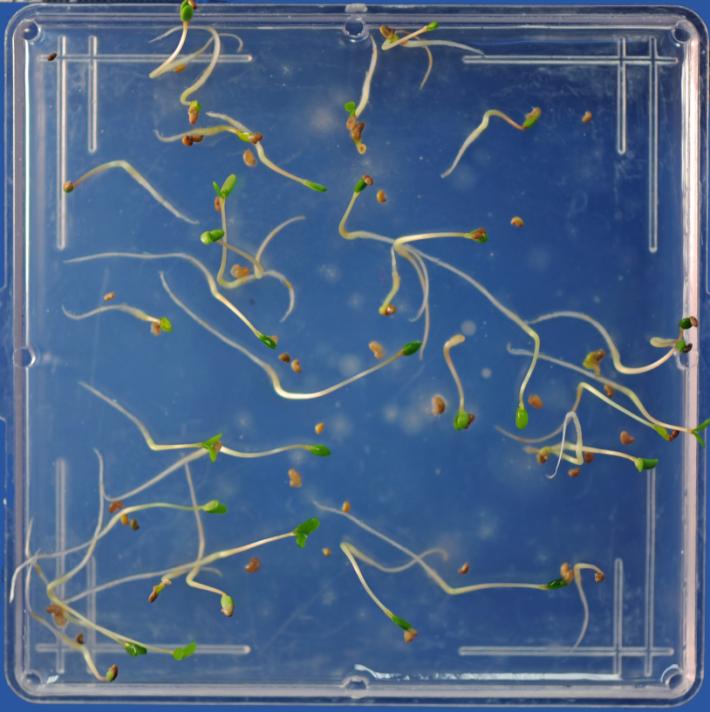 Prairie 
Clover
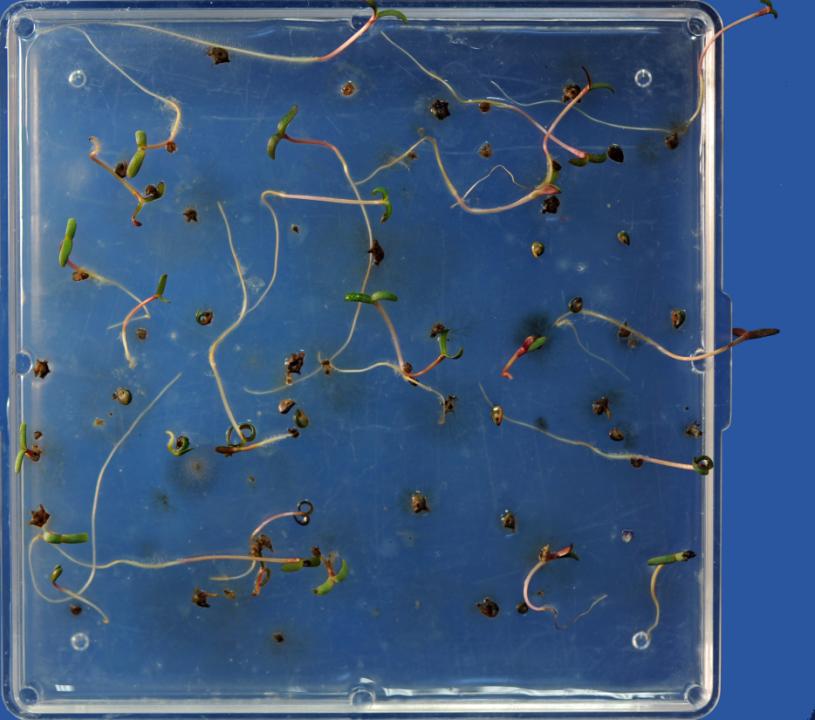 Forage 
Kochia
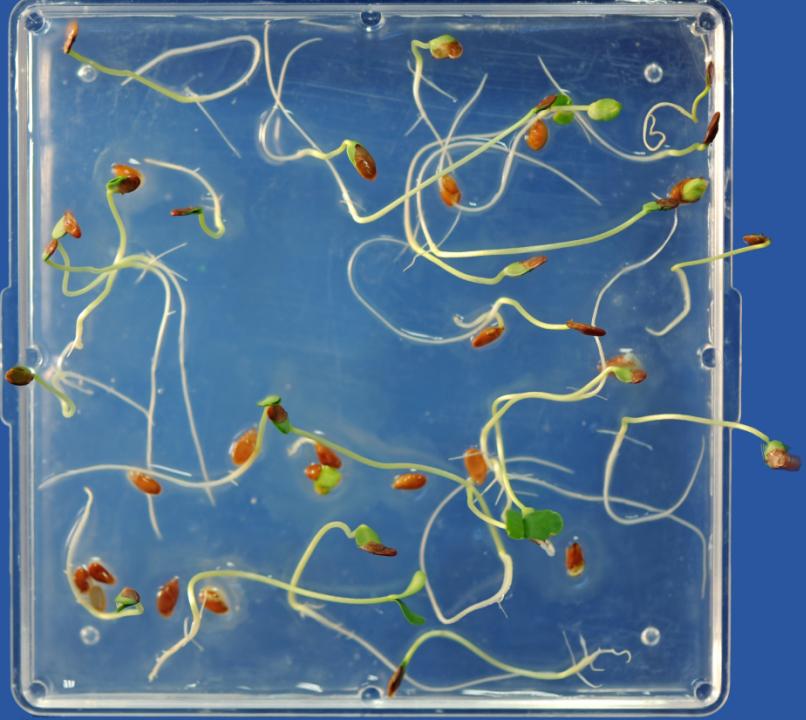 Flax
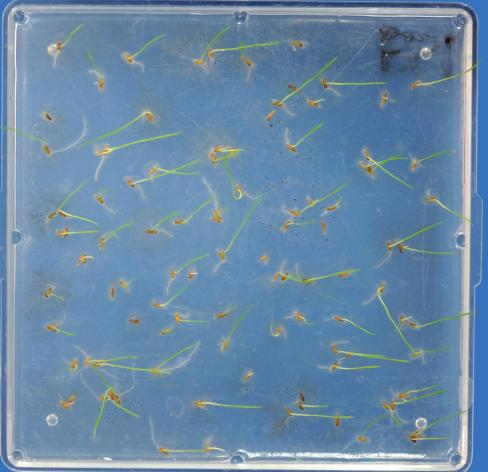 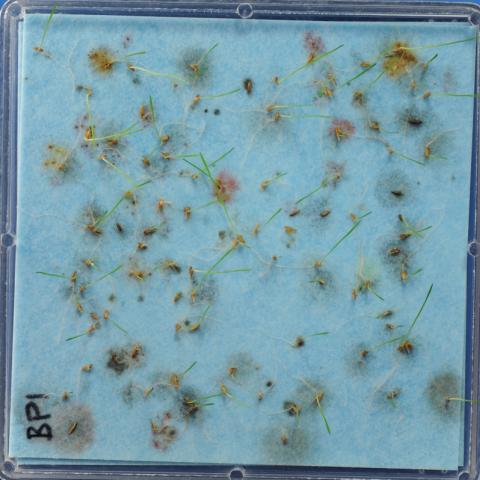 Kentucky Bluegrass
Prechill
At first count
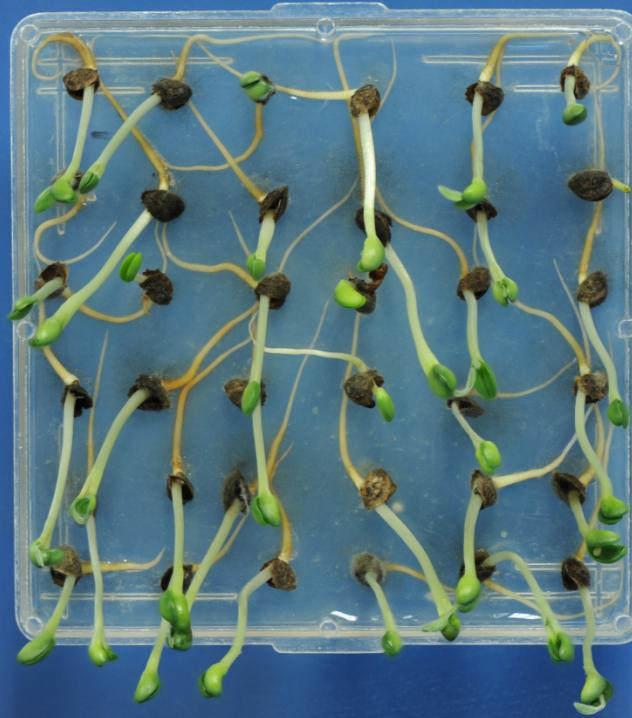 Sanfoin
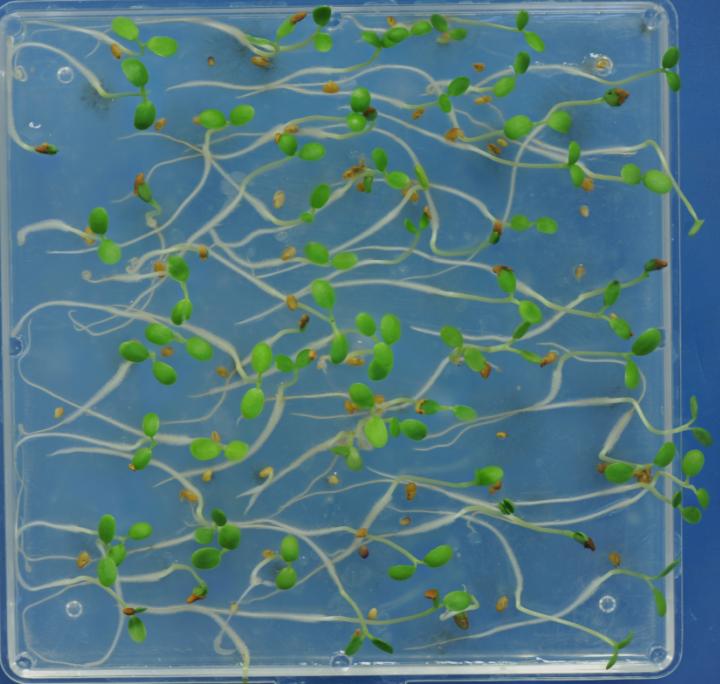 Red Clover
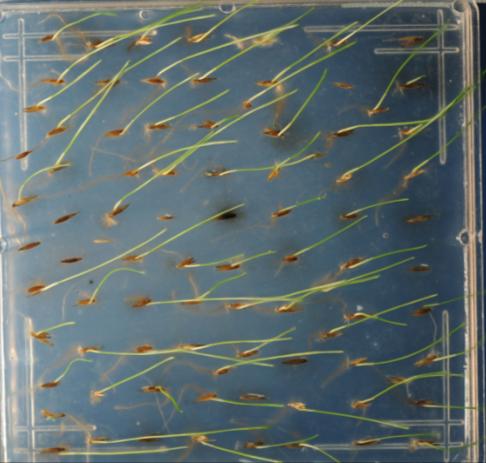 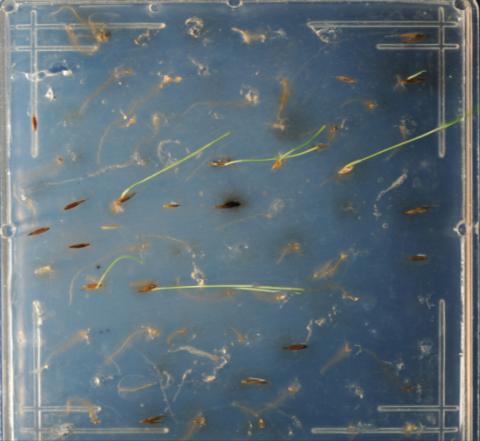 First Count
Post First Count
Blue Fescue
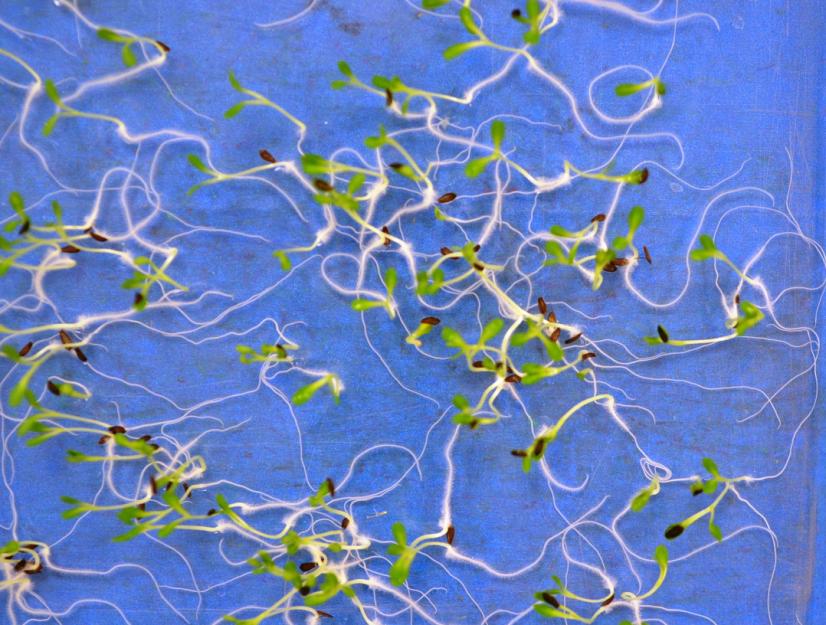 Lettuce
Onion
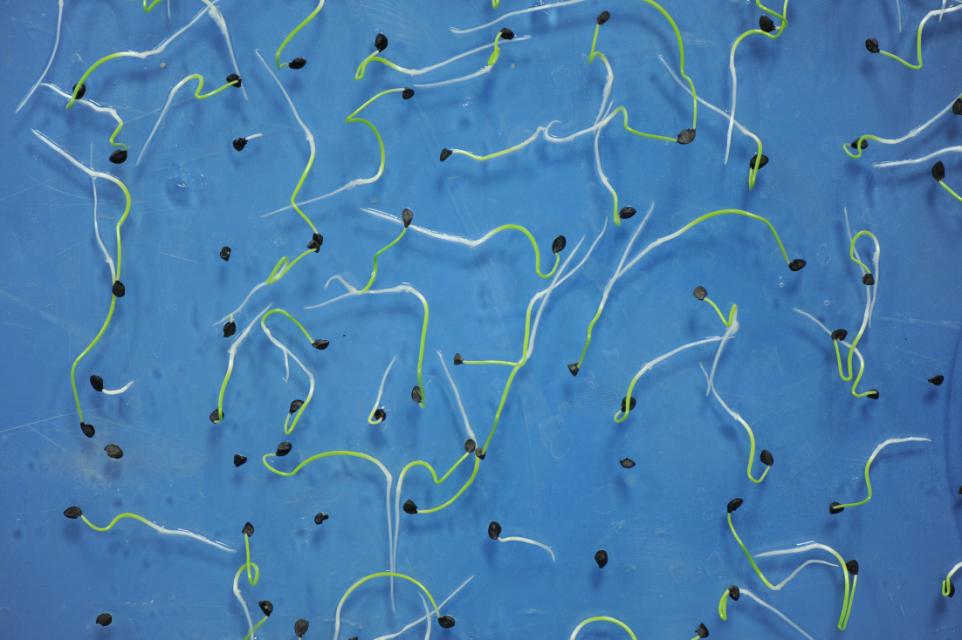 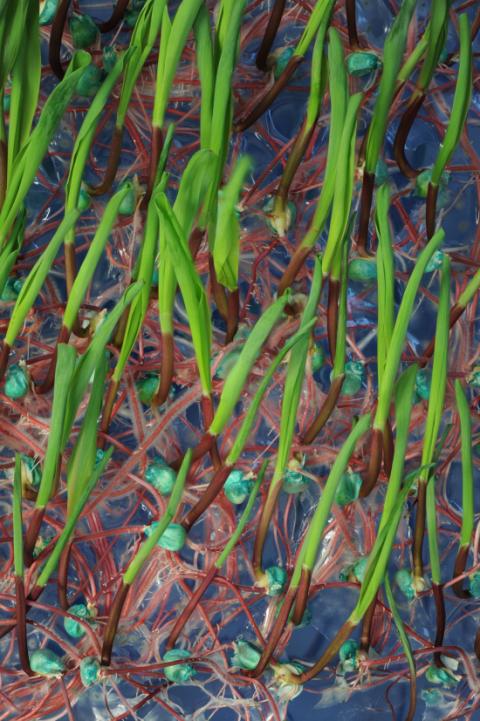 Corn
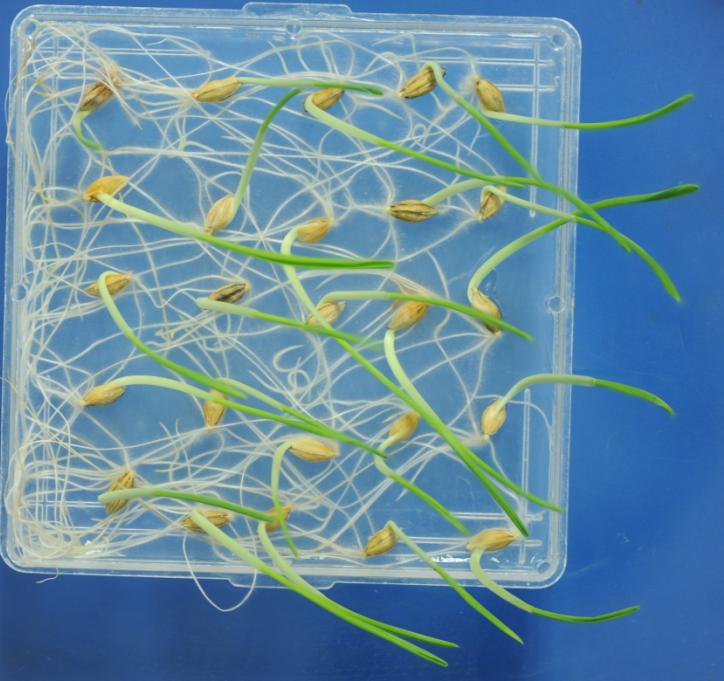 Barley
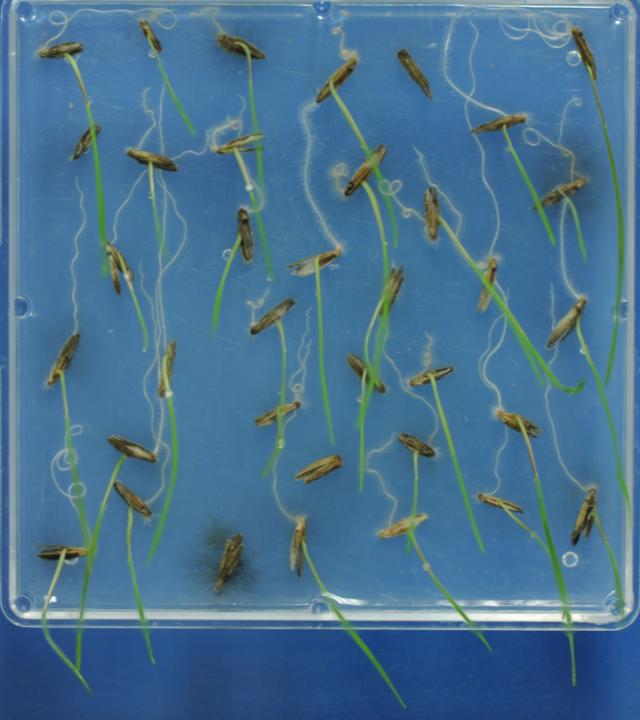 Tall Wheatgrass
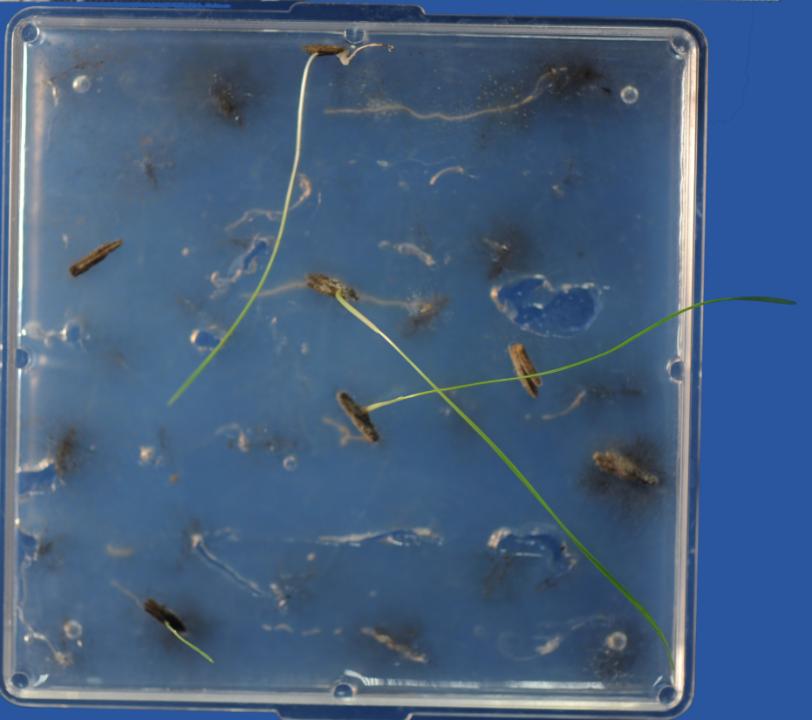 Tall
 Wheatgrass
Final Count
21 days
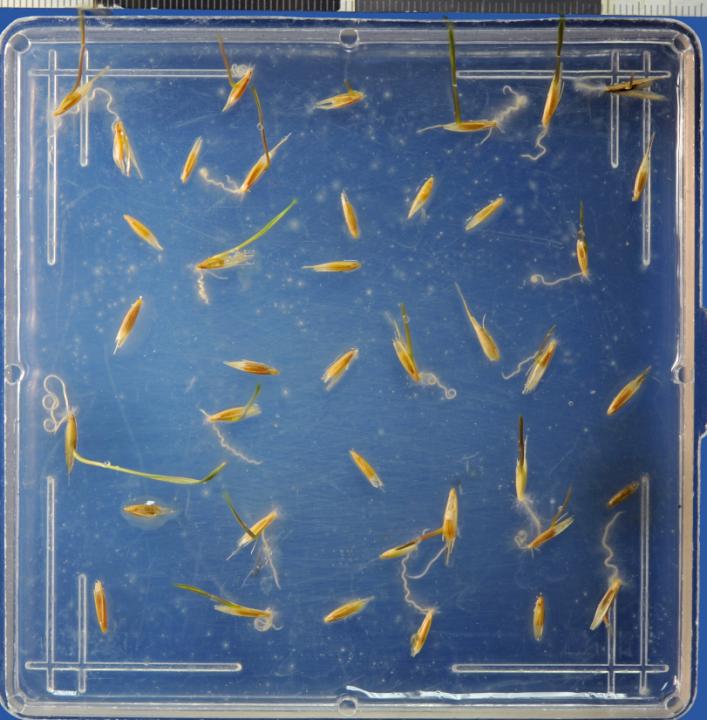 Blue Bunch
Wheatgrass
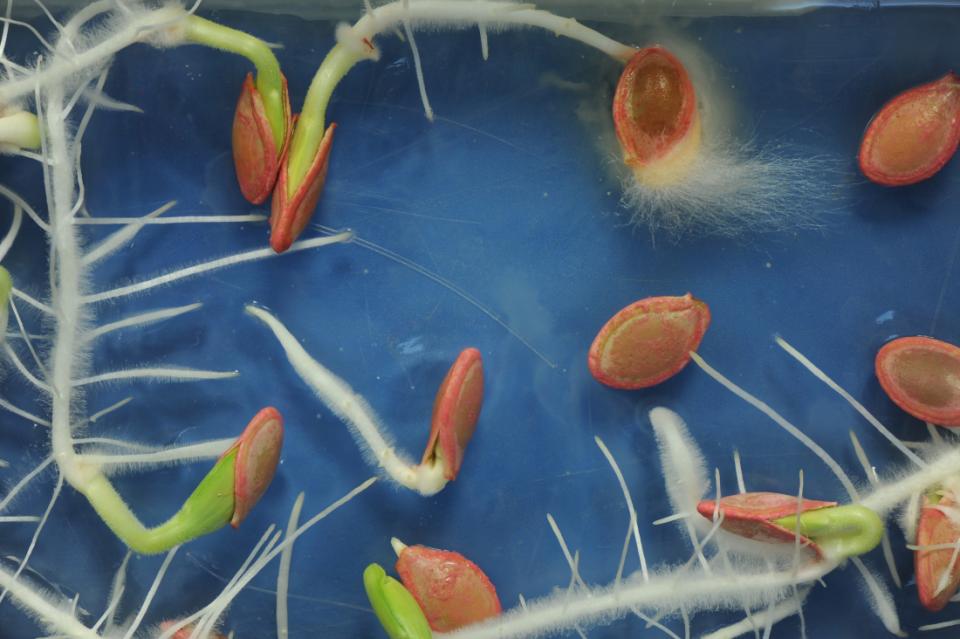 Squash
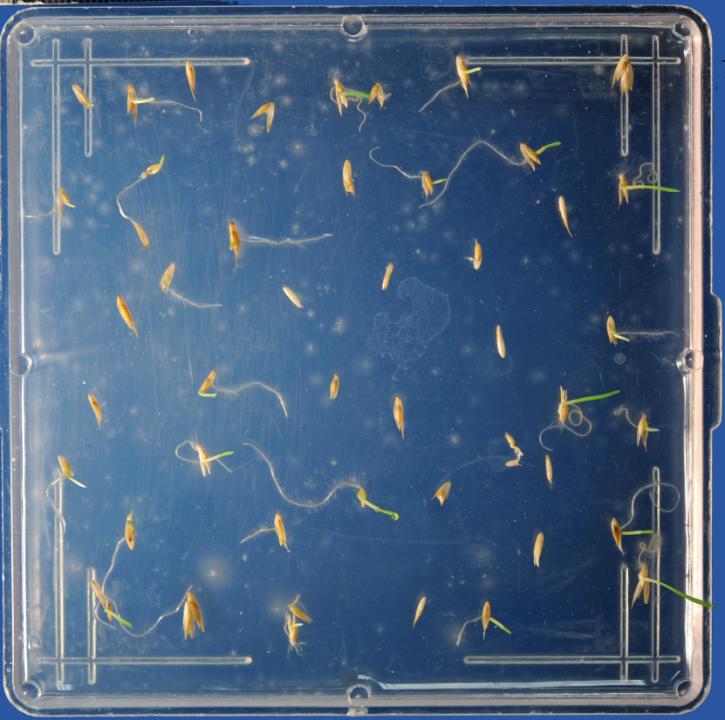 Orchard Grass
2nd count
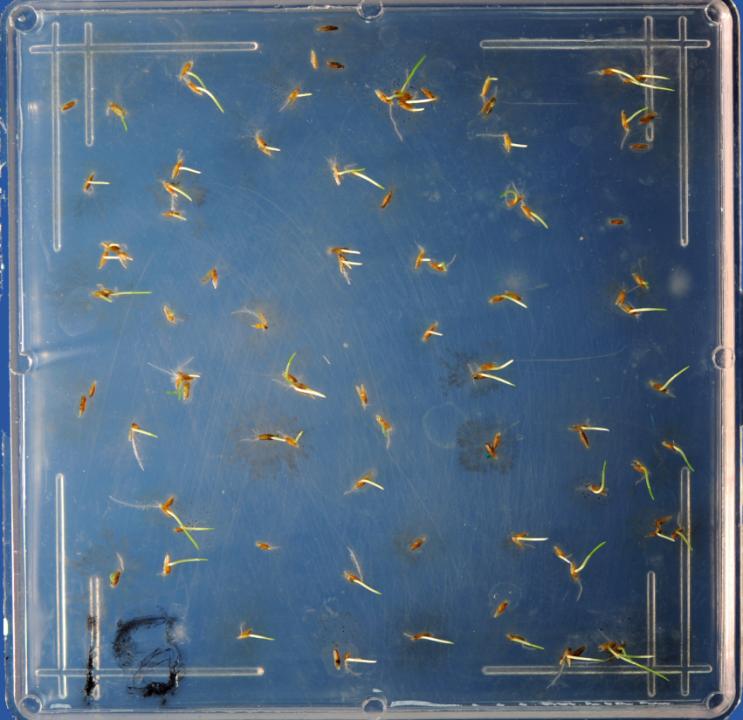 KBG
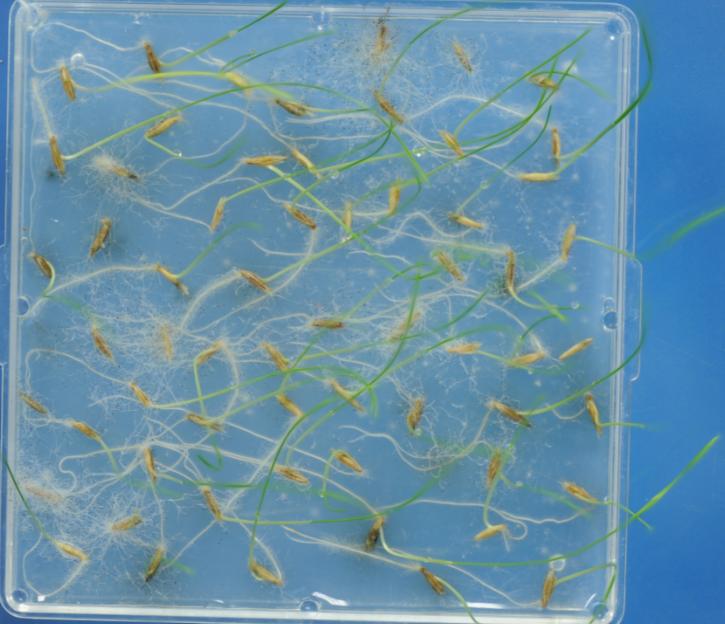 Russian Wild Rye
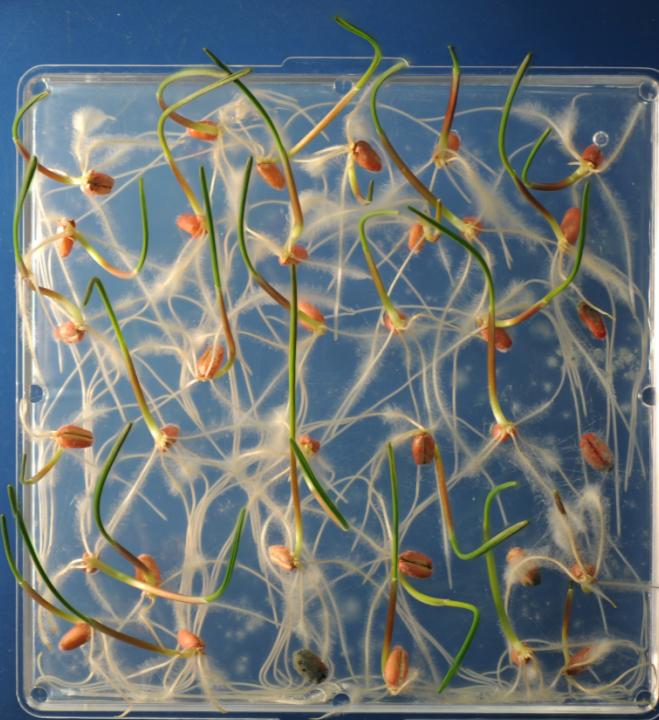 Wheat
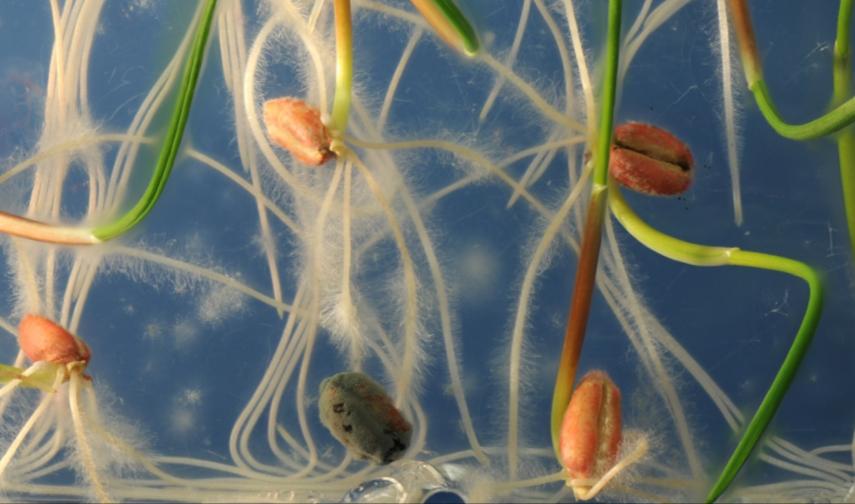 Penicillium did not spread from primary source
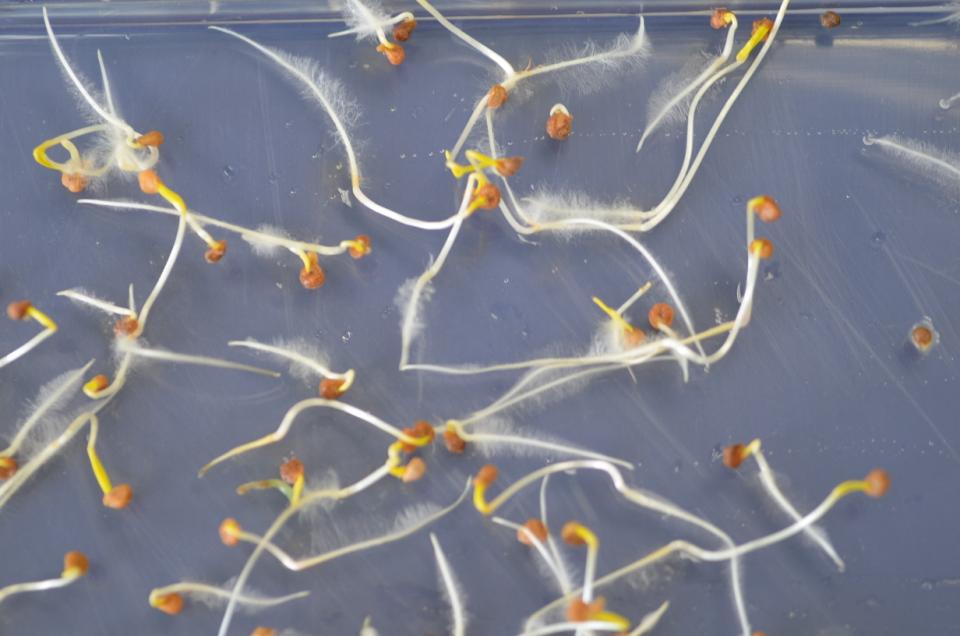 Spinach
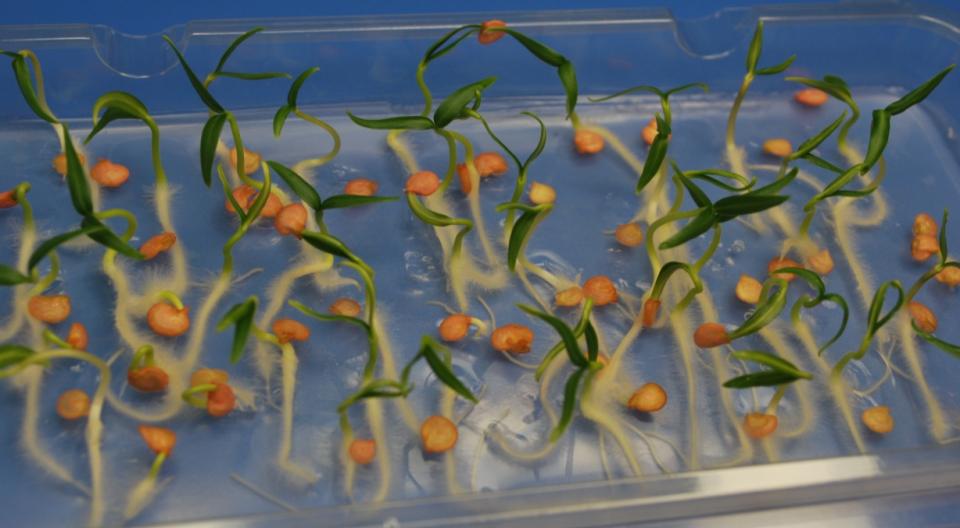 Pepper
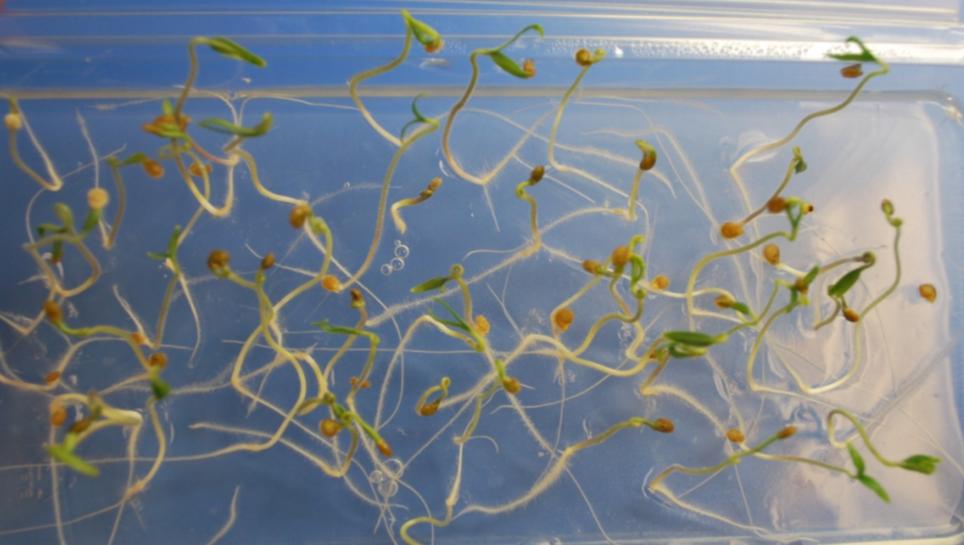 Tomato
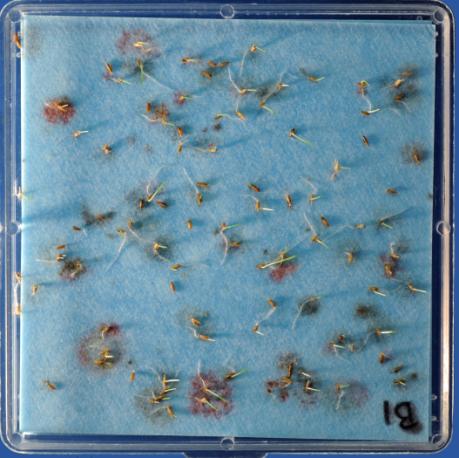 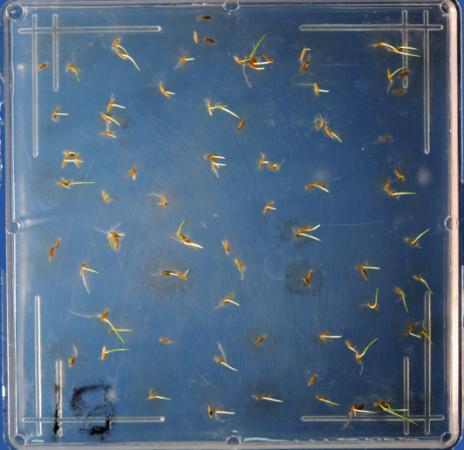 Kentucky Bluegrass on Agar and Blotter
At First Count
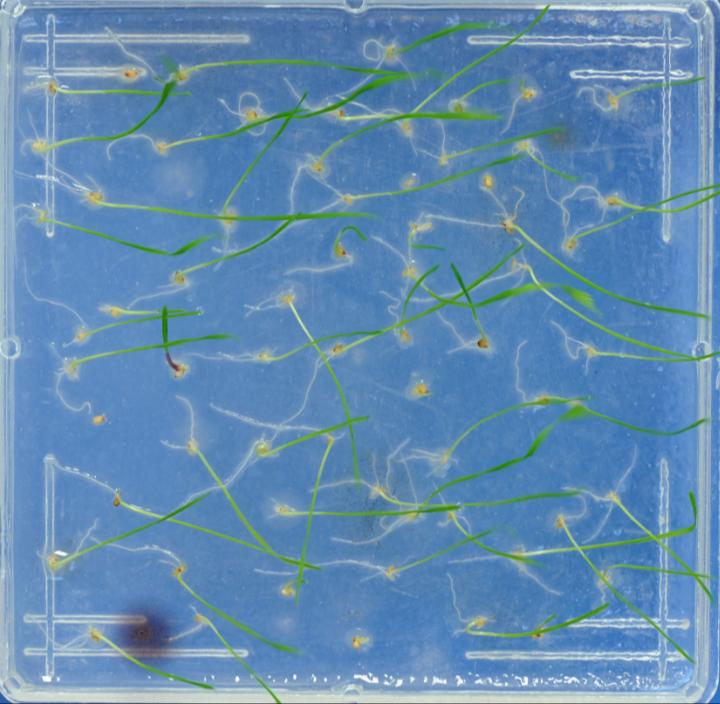 Timothy
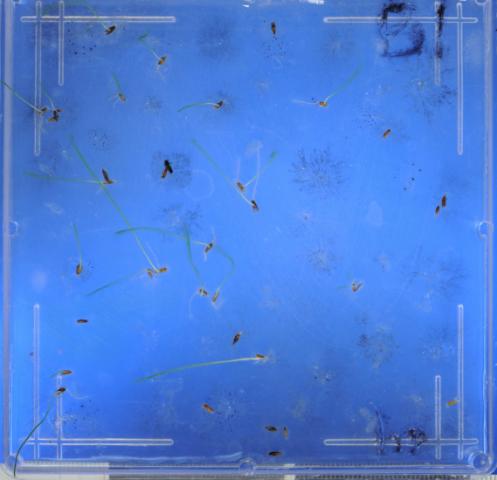 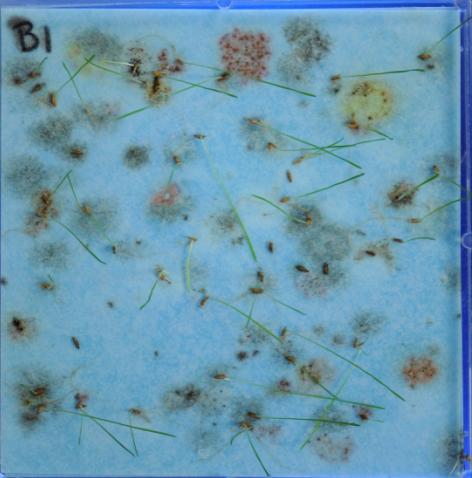 Kentucky Bluegrass
 Prior to Second Count 
Day 14
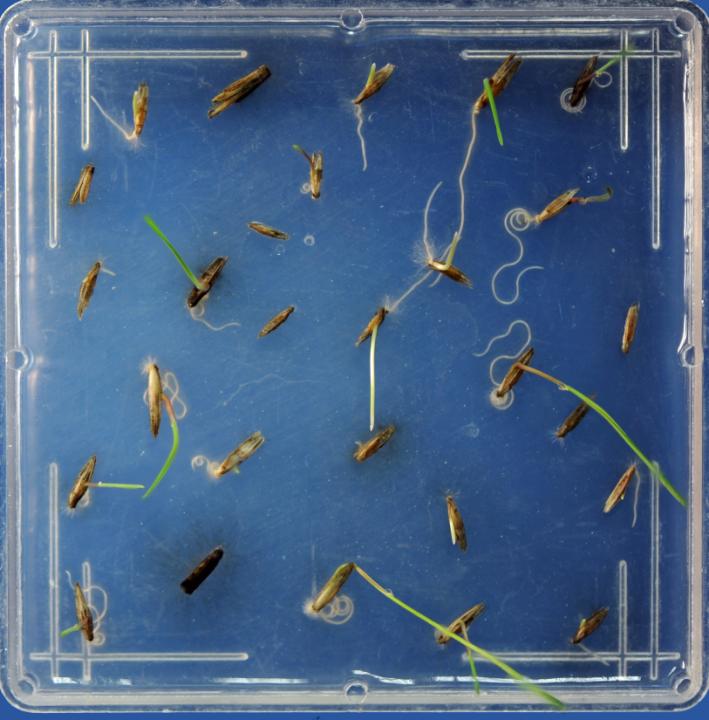 Basin
Wildrye
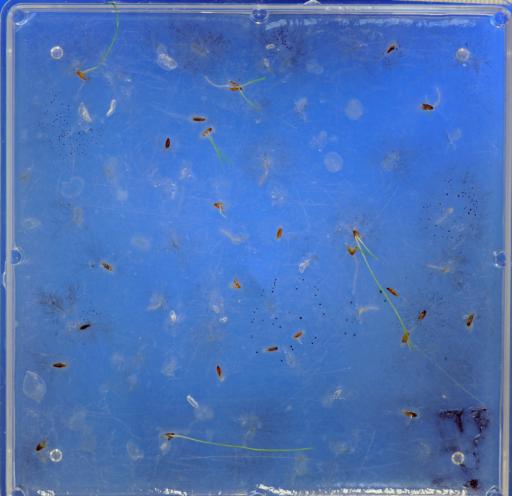 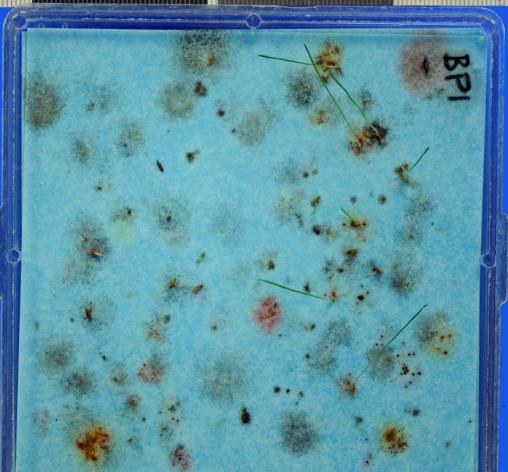 Kentucky Bluegrass 
Prechill
post second count
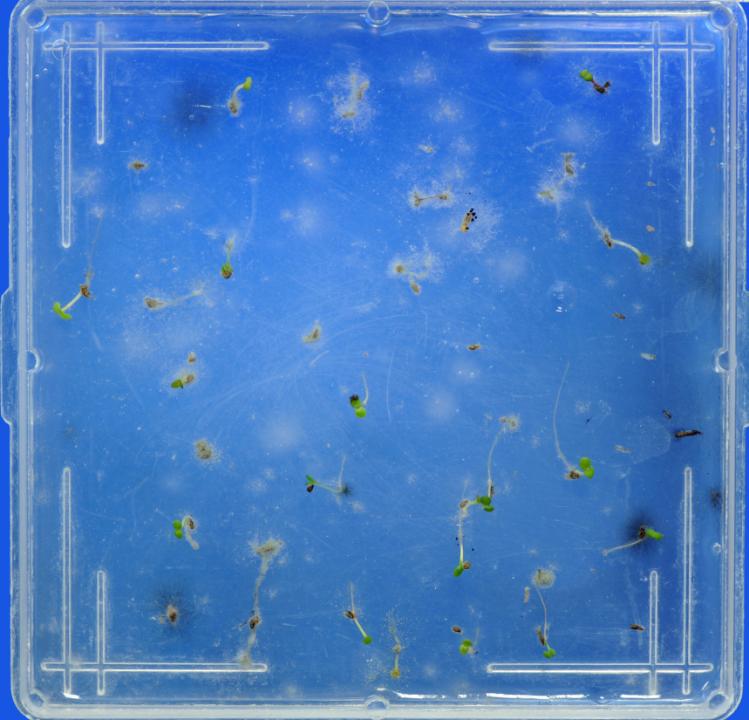 Big Sage Brush
        Final
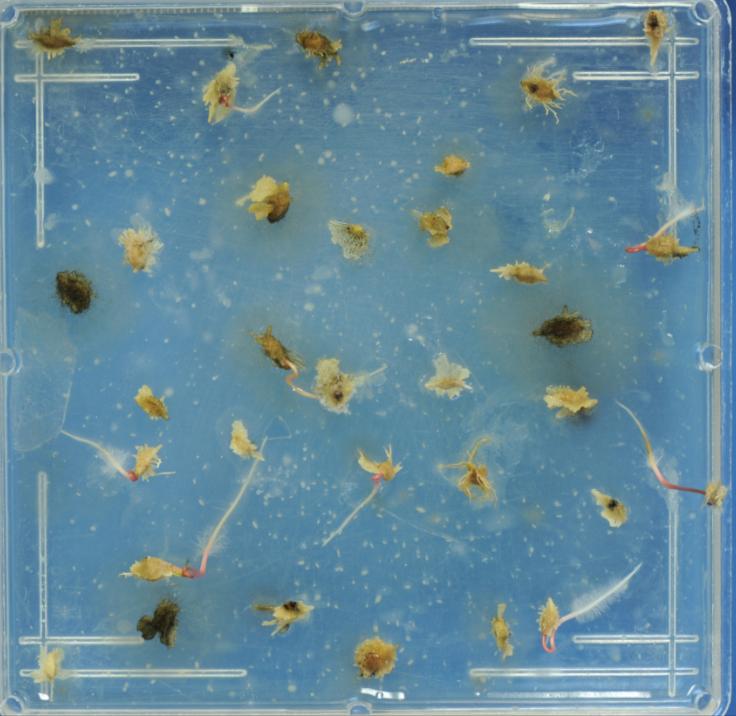 Four Wing 
Salt Bush
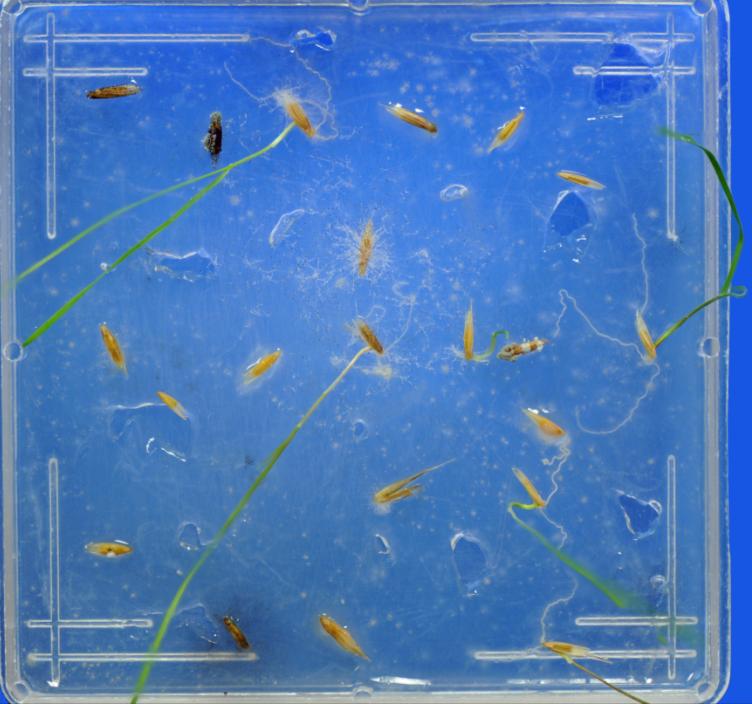 Blue Bunch
Final
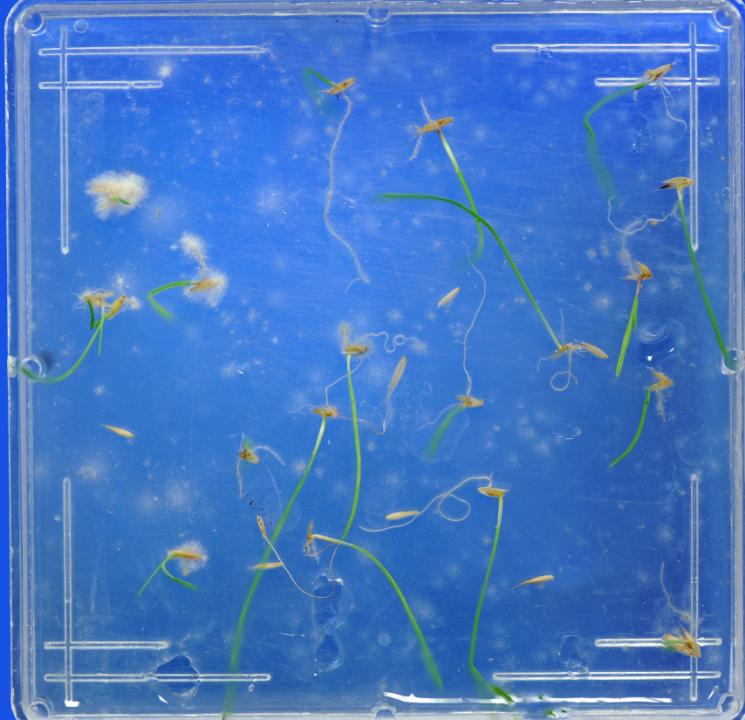 Orchard Grass 
Final
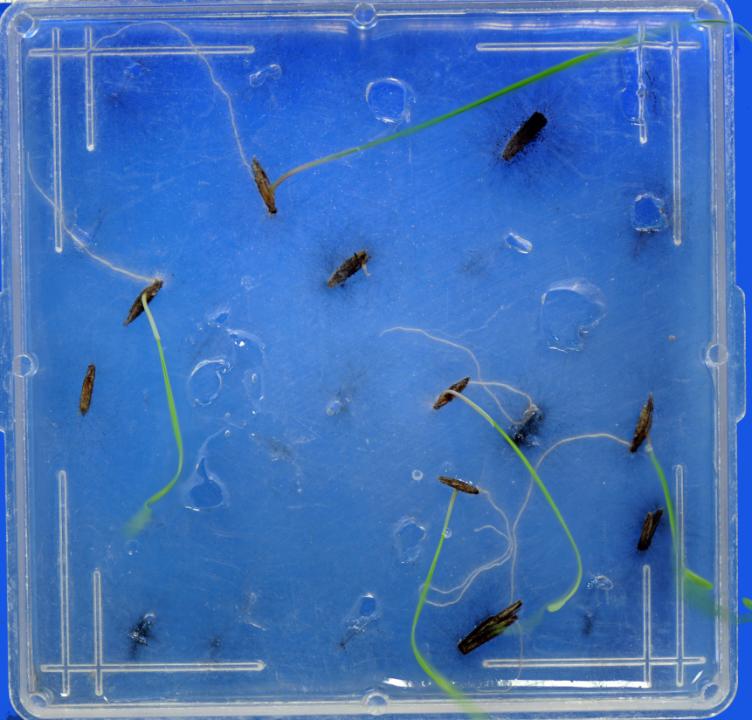 Basin Wild Rye
Final
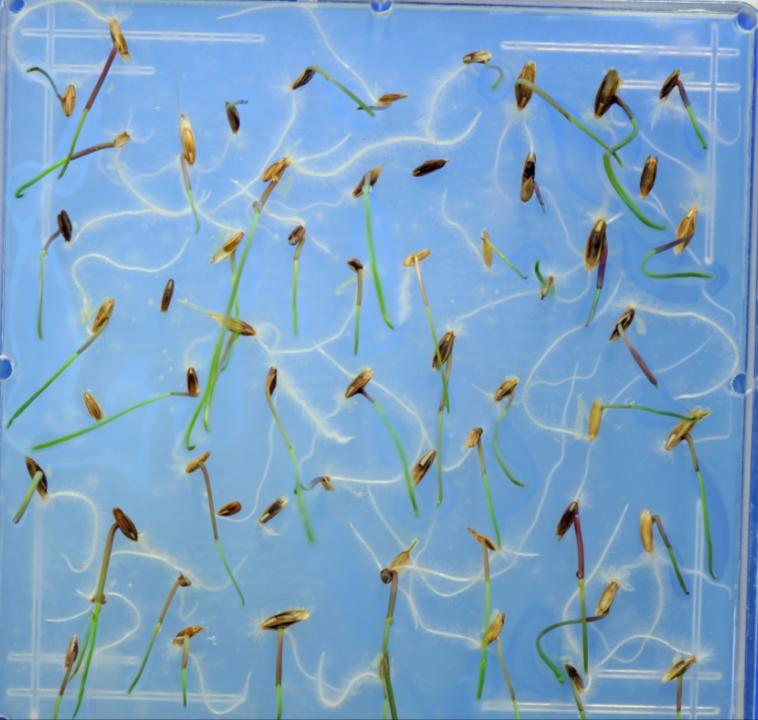 Ryegrass 
Mix
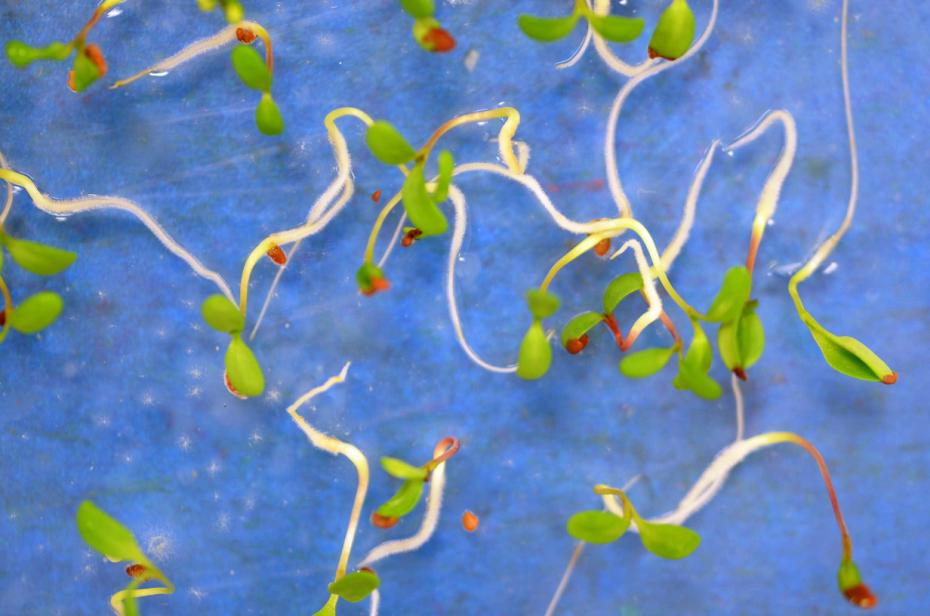 Alfalfa
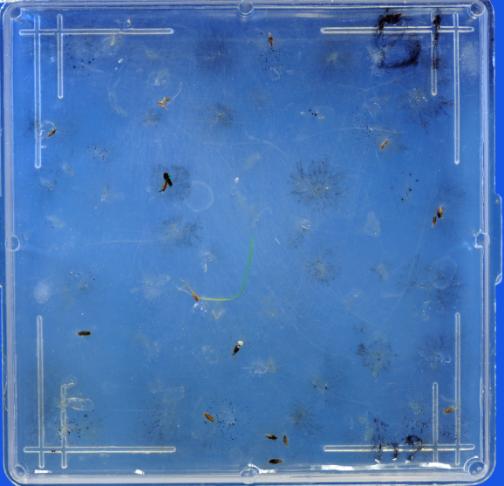 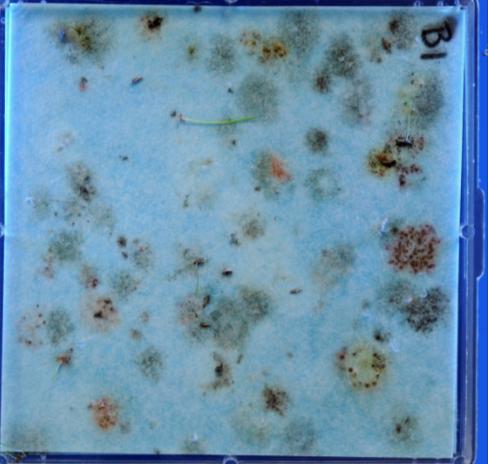 Kentucky Bluegrass 
Final Count
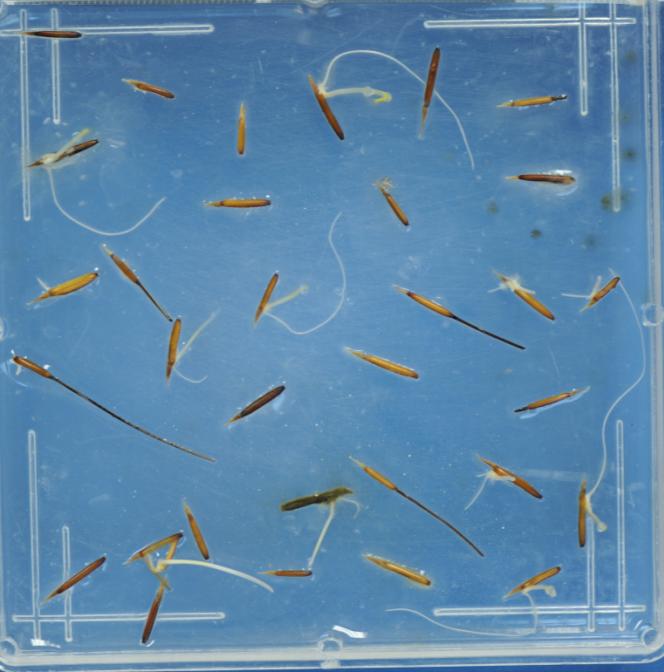 Needle and Thread
First Count
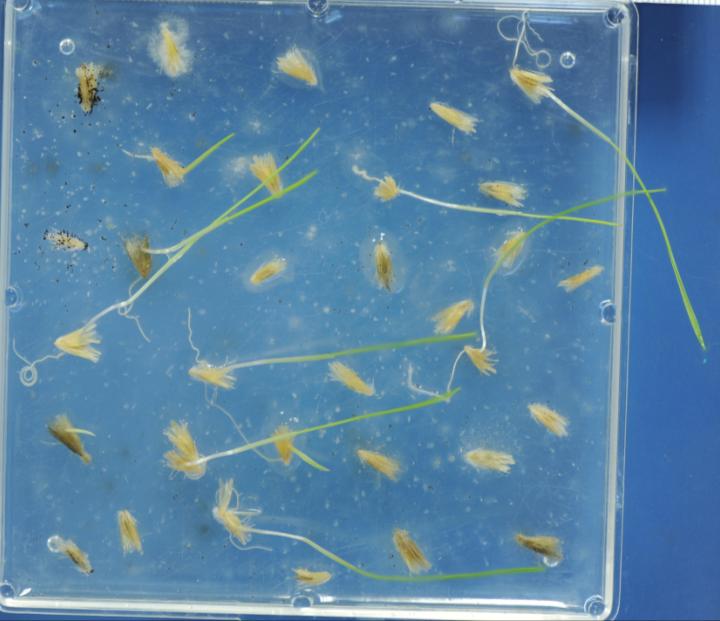 Galleta
Day 8
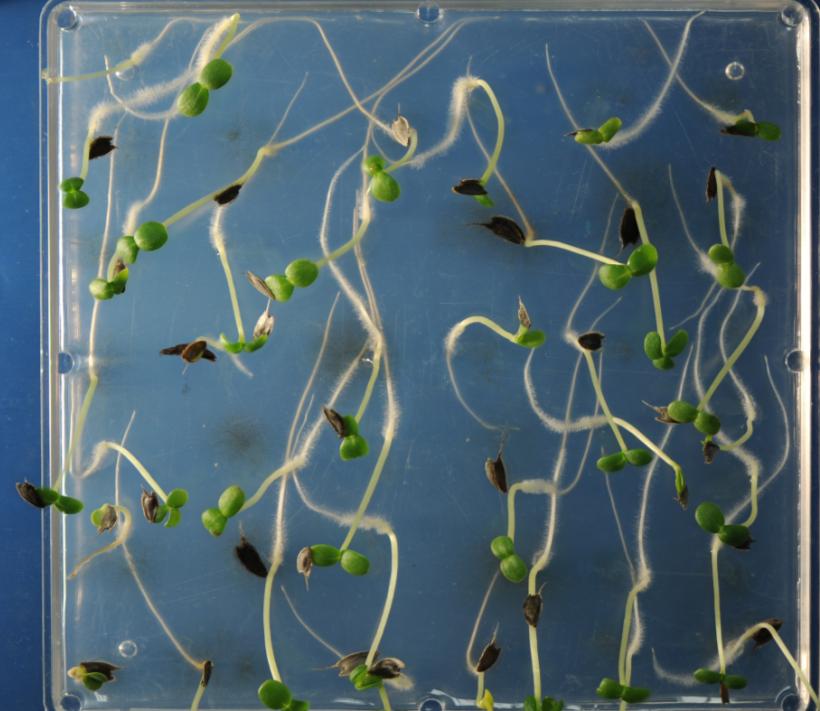 Zinnia
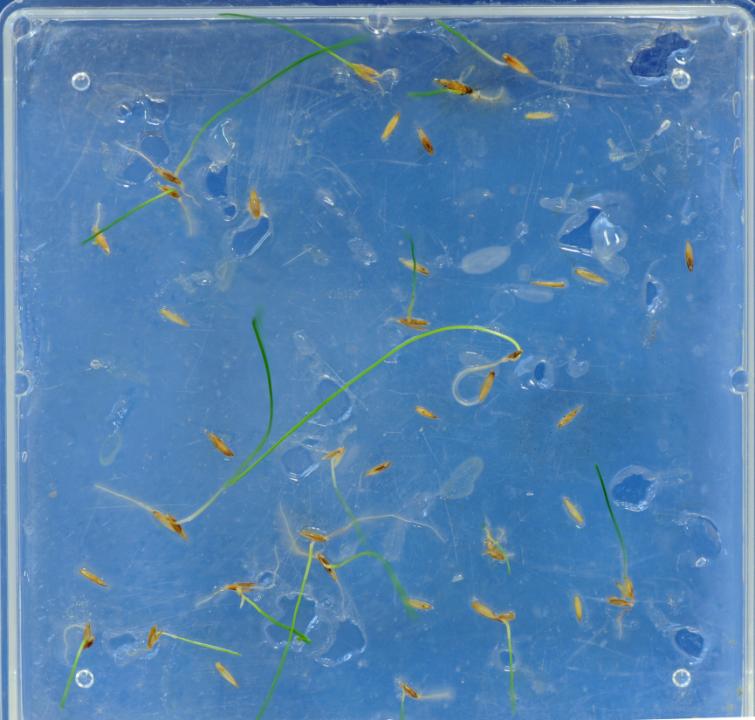 Hard Fescue
Final Count
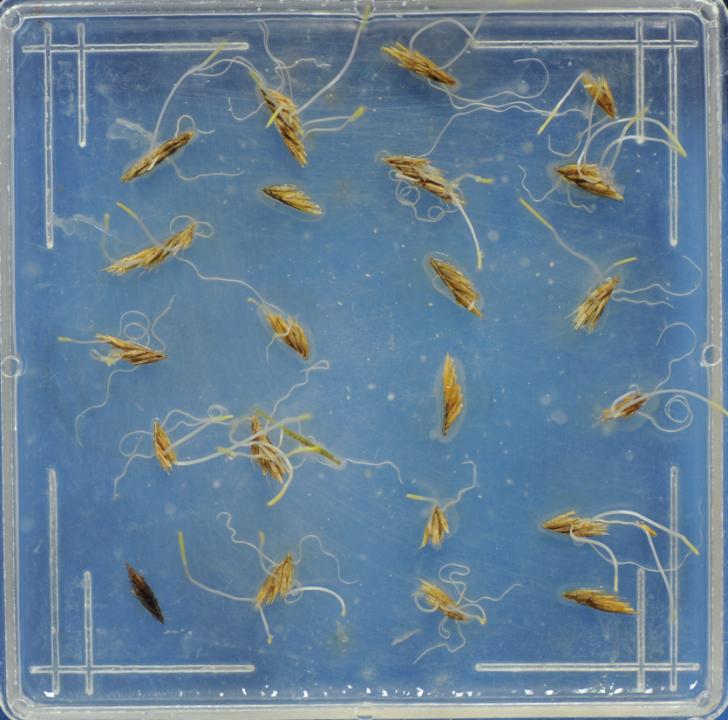 Side Oats Grama
First Count
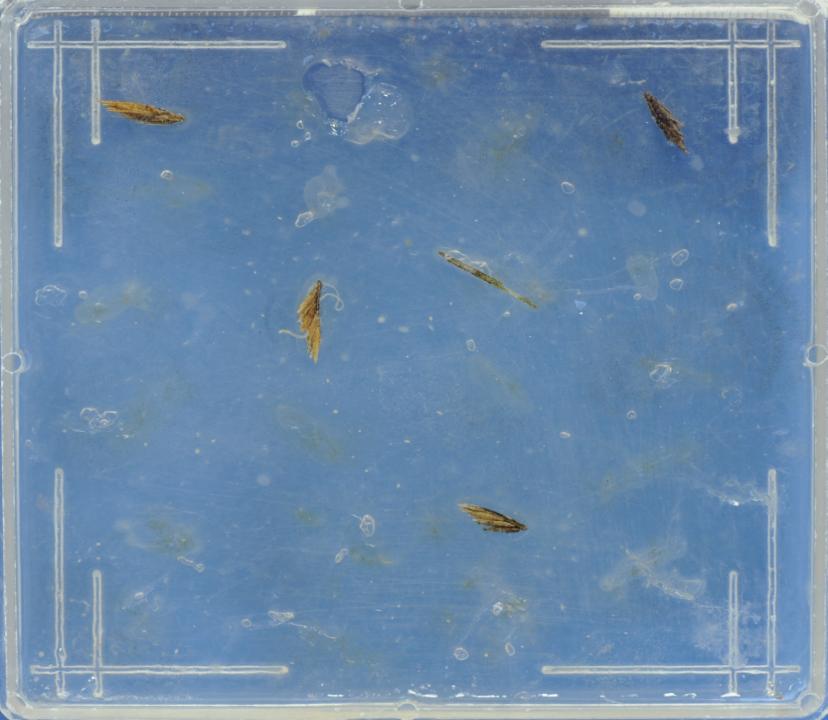 Side Oats Grama
Final
 Count
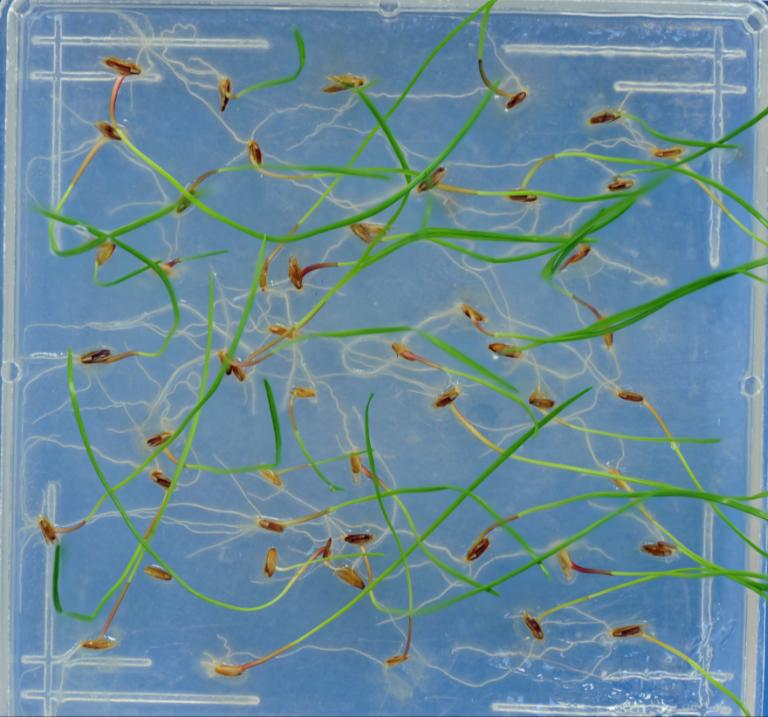 Perennial 
Ryegrass
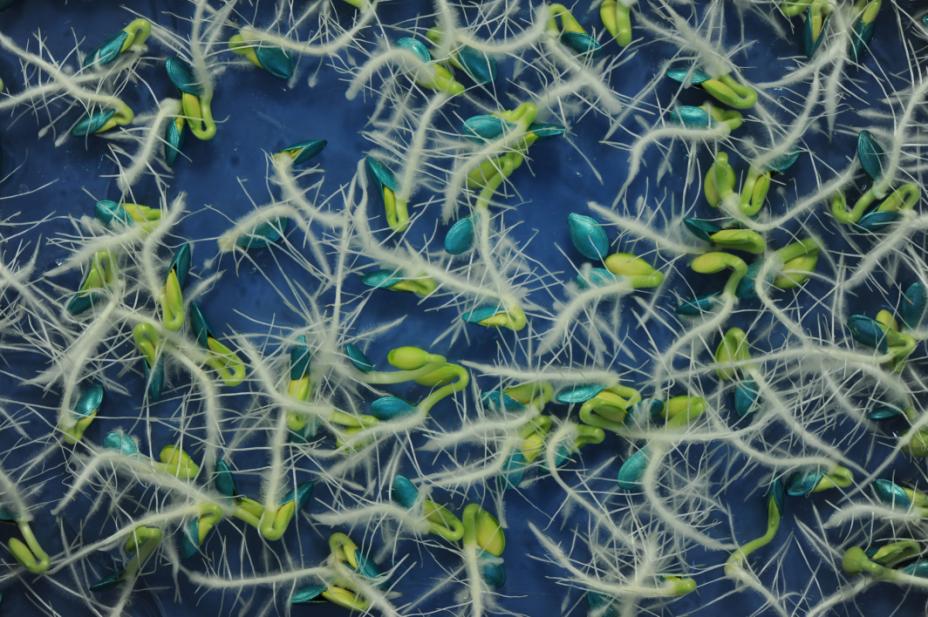 Squash
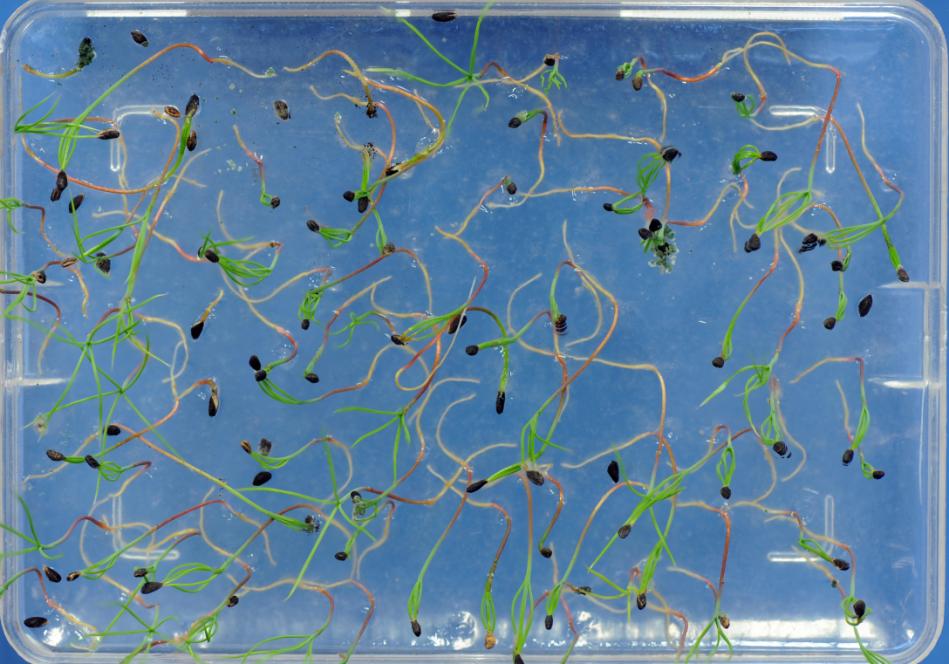 Jack Pine
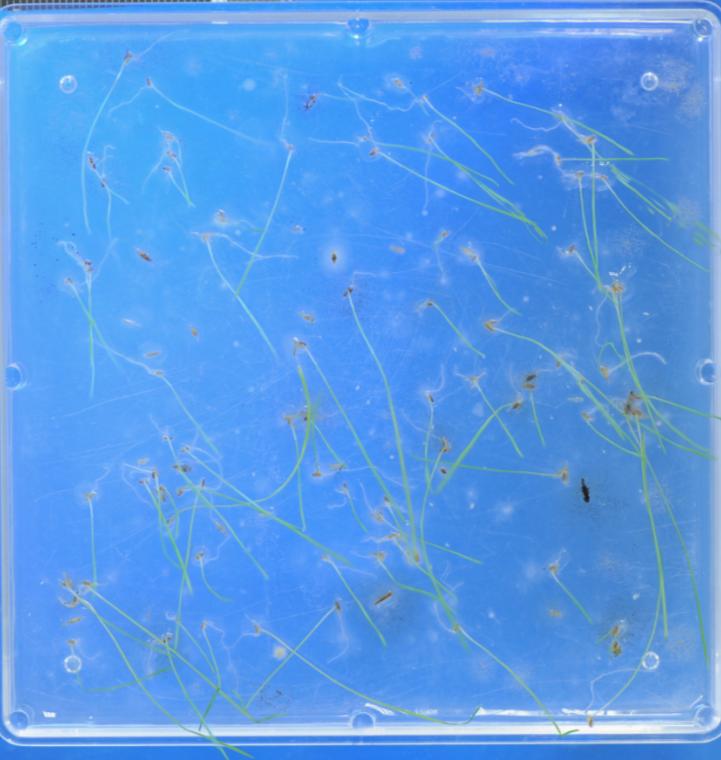 Red Top
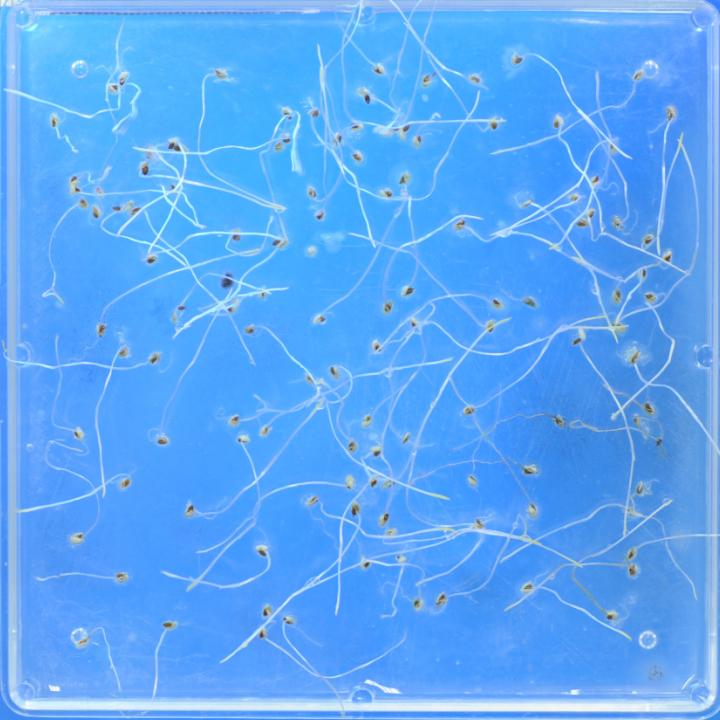 Black Jack
Bermuda